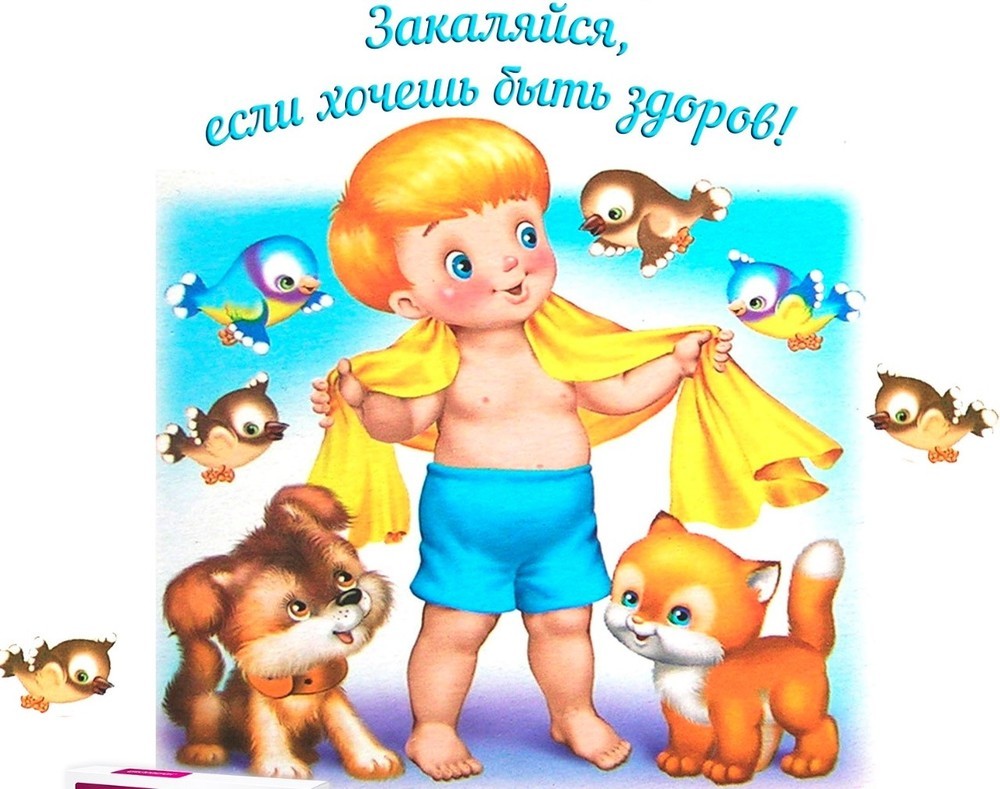 Подготовила: воспитатель
Несмачная Маргарита Евгеньевна
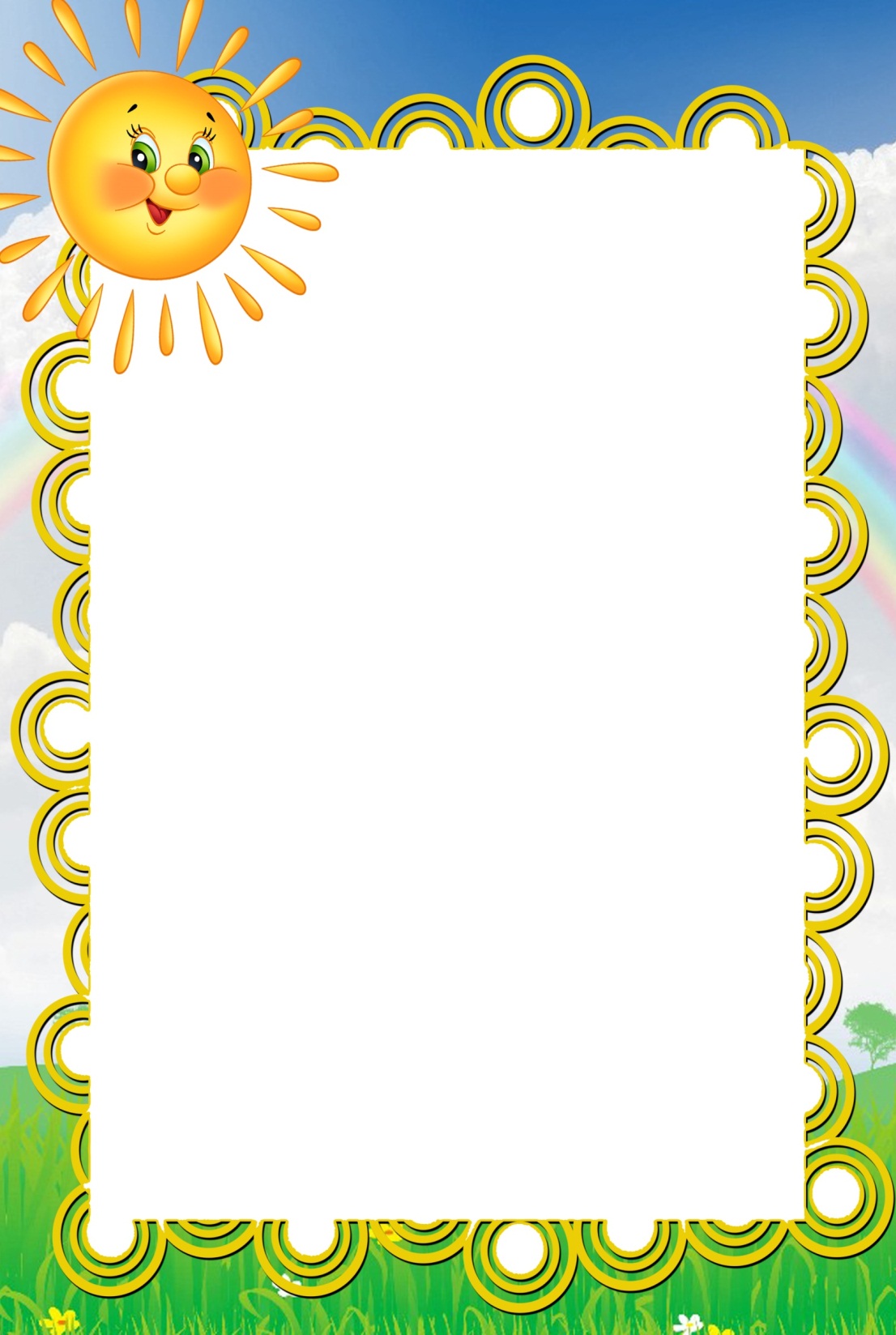 Лето – замечательное время года! 
      Можно играть на воздухе, закаляться, в   
        полной мере используя неисчерпаемые возможности природных факторов: свежего воздуха, солнечных лучей и воды. Закаливание детей дошкольного возраста помогает повысить иммунную защиту и реже болеть инфекционными заболеваниями. В основе закаливания лежит регулярная тренировка организма к перепадам температуры окружающей среды.
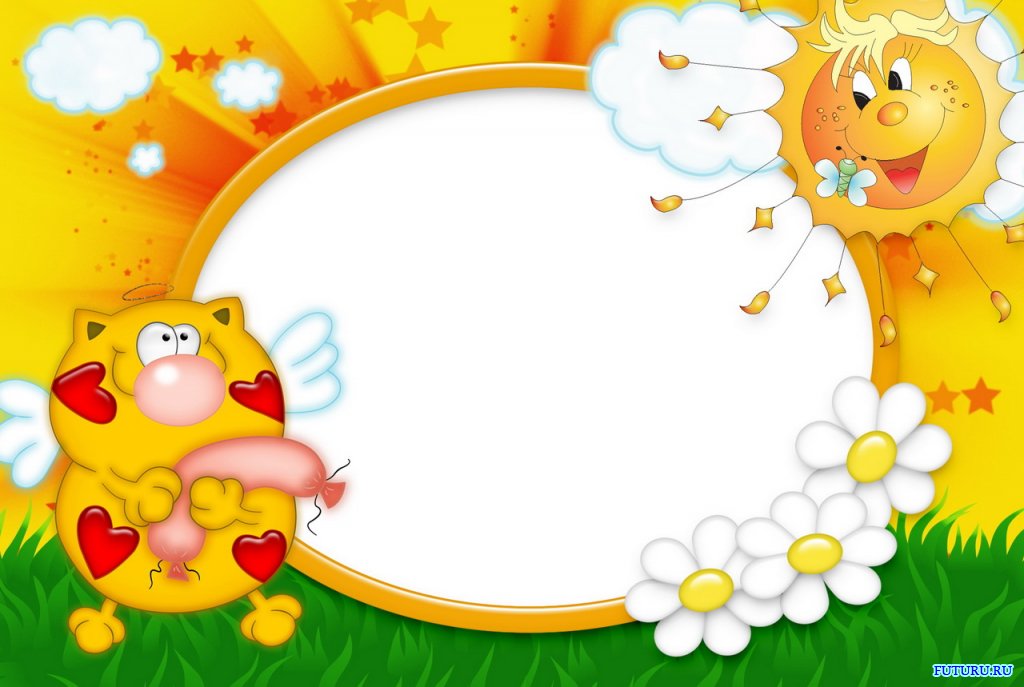 Основные принципы закаливания:

           - Систематичность использования закаливающих  
           процедур заключается в систематическом его  проведении, изо дня в день в течение всего года 
независимо от погодных условий и без длительных перерывов.       - Постепенность увеличения силы раздражающего воздействия         
  определяется тем, что закаливание принесёт положительный   
        результат лишь в том случае, если сила и длительность     
         действия закаливающих процедур будут наращиваться постепенно.
   - Последовательность в проведении закаливающих  
       процедур заключается в необходимости 
           предварительной тренировки организма более  
                      щадящими процедурами. Начать можно с  
                            обтирания, ножных ванн, и уж затем приступить 
                      к обливаниям, соблюдая при этом принцип      
           постепенности снижения температур.
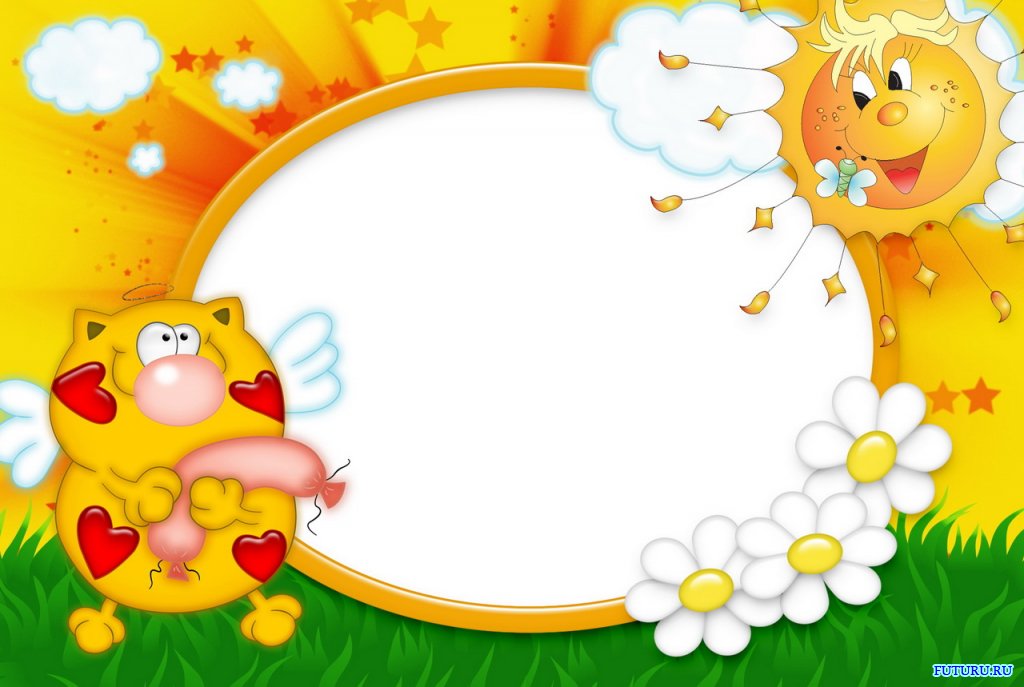 - Учёт индивидуальных 
                особенностей ребенка и состояния его здоровья.     
               Данный принцип характеризуется тем, что закаливание оказывает весьма сильное воздействие на организм. Поэтому 
     прежде, чем приступать к закаливающим процедурам, следует обратиться к врачу. Учитывая возраст и состояние   
   организма, врач поможет правильно подобрать   
           закаливающее средство и посоветует, как его     
         применять, чтобы предупредить нежелательные последствия.
                - Комплексность воздействия природных факторов   
                   определяется тем, что к естественным факторам  
                   внешней среды относят воздух, воду и солнечное   
                           облучение. Выбор закаливающих процедур  
                               зависит от ряда объективных условий: времени          
                           года, состояния здоровья, климатических географических условий 
места жительства.
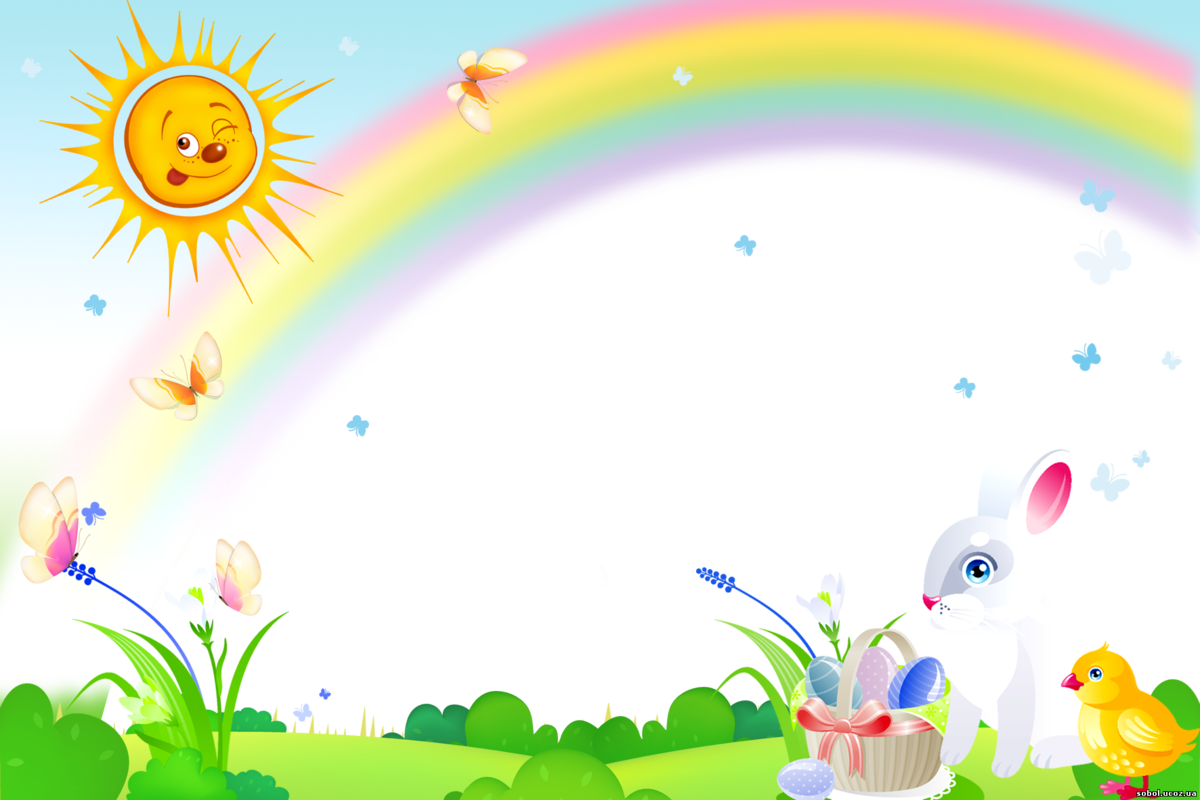 Методы закаливания:

                                             - Самый традиционный - метод постепенного увеличения силы  
                                                   раздражителя. Средство может быть любое - воздух, вода, солнце и 
                                     т. д. Постепенное увеличение силы раздражителя выражено либо в увеличении продолжительности его действия, либо в постепенном увеличении силы воздействия. Метод постепенного увеличения силы раздражителя обязательно приведет к хорошим результатам, но не сразу.
Метод - контрастный. У детей раннего возраста используется тепло – холод - тепло, 
а в дошкольном возрасте холод - тепло - холод.
- Метод снижения температуры. В данном методе мы используем все принципы закаливания: систематичность, постоянство, учет индивидуальных особенностей ребенка, положительный эмоциональный настрой и др.
Метод интенсивного закаливания. Интенсивное закаливание подразумевает под собой   
              методы закаливания, при которых возникает хотя бы кратковременный контакт 
       обнаженного тела ребенка или части его тела (обычно закрытой одеждой) с 
        интенсивными холодовыми (снег, ледяная вода, холодный воздух), 
                   тепловыми (вода, теплый воздух) факторами 
                                     и факторами окружающей среды контрастной
                                   температуры (чередующиеся интенсивные 
                                      холодовые и тепловые воздействия).
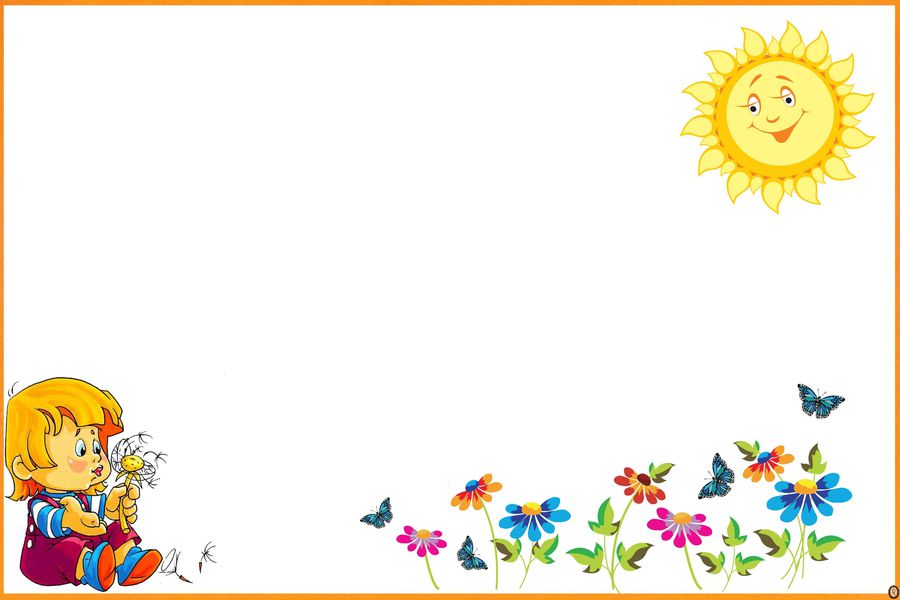 Солнце
Солнечные ванны полезны деткам, начиная с рождения. Но проводить их нужно с осторожностью, начиная с пяти минут, доводя постепенно до часа, для более старших деток. Пребывание на солнце будет полезными в утренние часы до 11.00 и в вечерние, когда солнце не так активно – после 16.00, а вот в полуденный зной находится под прямыми лучами опасно.
Во время принятия солнечных ванн, желательно прикрыть головку ребенка панамкой и регулярно предлагать водичку, ведь обезвоживание в жаркие дни происходит очень быстро за счет активного потоотделения.
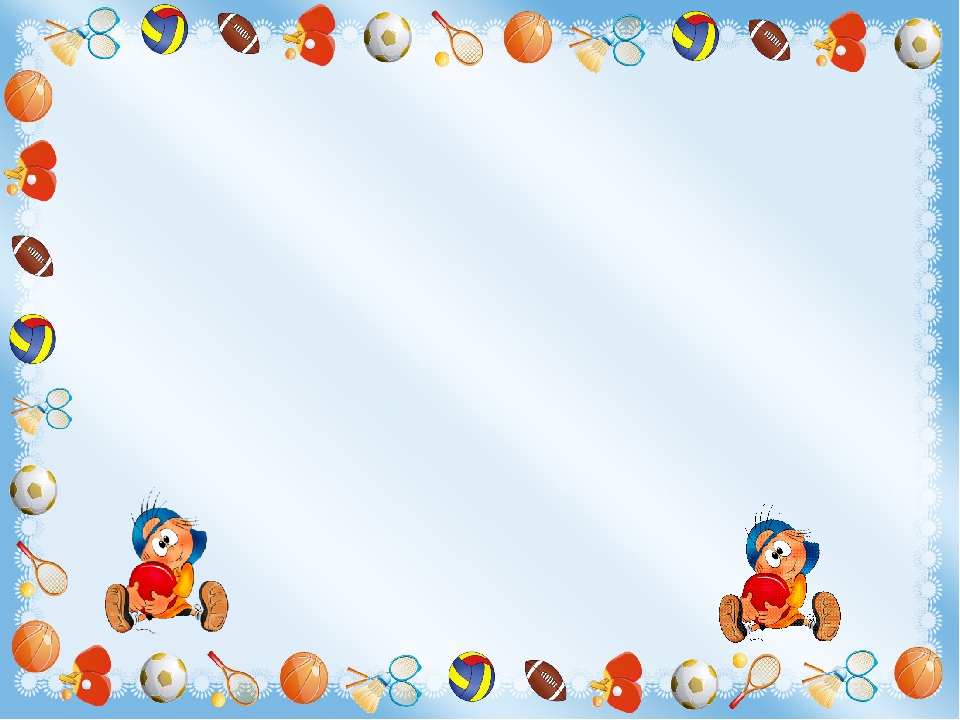 Воздух
Как таковой закалки от пребывания на воздухе ощутить нельзя, но она, конечно же, есть. Проводить на свежем воздухе в летнее время года ребенок должен не менее 4 часов. Если есть возможность, то это время нужно максимально увеличить, что, несомненно, благоприятно отразиться на здоровье ребенка в любом возрасте.
Не игнорируя рекомендации медиков, родители могут существенно повысить иммунитет ребенка в летний период вне зависимости от того, повезут ли его к морю, или просто оздоровят в сельской местности.
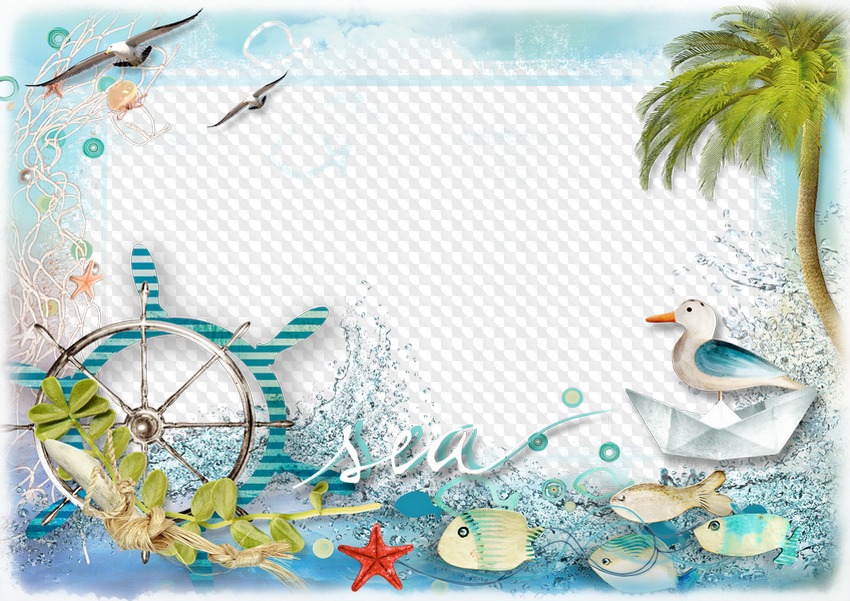 Вода
Закаливание летом детей как школьного, так и дошкольного возраста особенно актуально при помощи водных процедур. Постепенное понижение температуры воды укрепляет иммунную систему ребенка любого возраста, и следующий сезон он перенесет гораздо лучше в плане простуд.
Правила закаливания детей водой летом примерно такие же, как и в зимний период. Температура воды для обливания каждый день понижается на два градуса, постепенно доходя до прохладной. Детки   
         в саду ежедневно в качестве закалки обливают ножки прохладной водичкой или плещутся в открытом бассейне на площадке.
                         Если есть возможность, хорошо бы приобрести              
                                  маленький бассейн для двора, чтобы у 
                                ребенка была постоянная возможность  
                                     поплескаться вдоволь. Кожа привыкает к      
                                       разности температур, что очень полезно для  
                              здоровья.